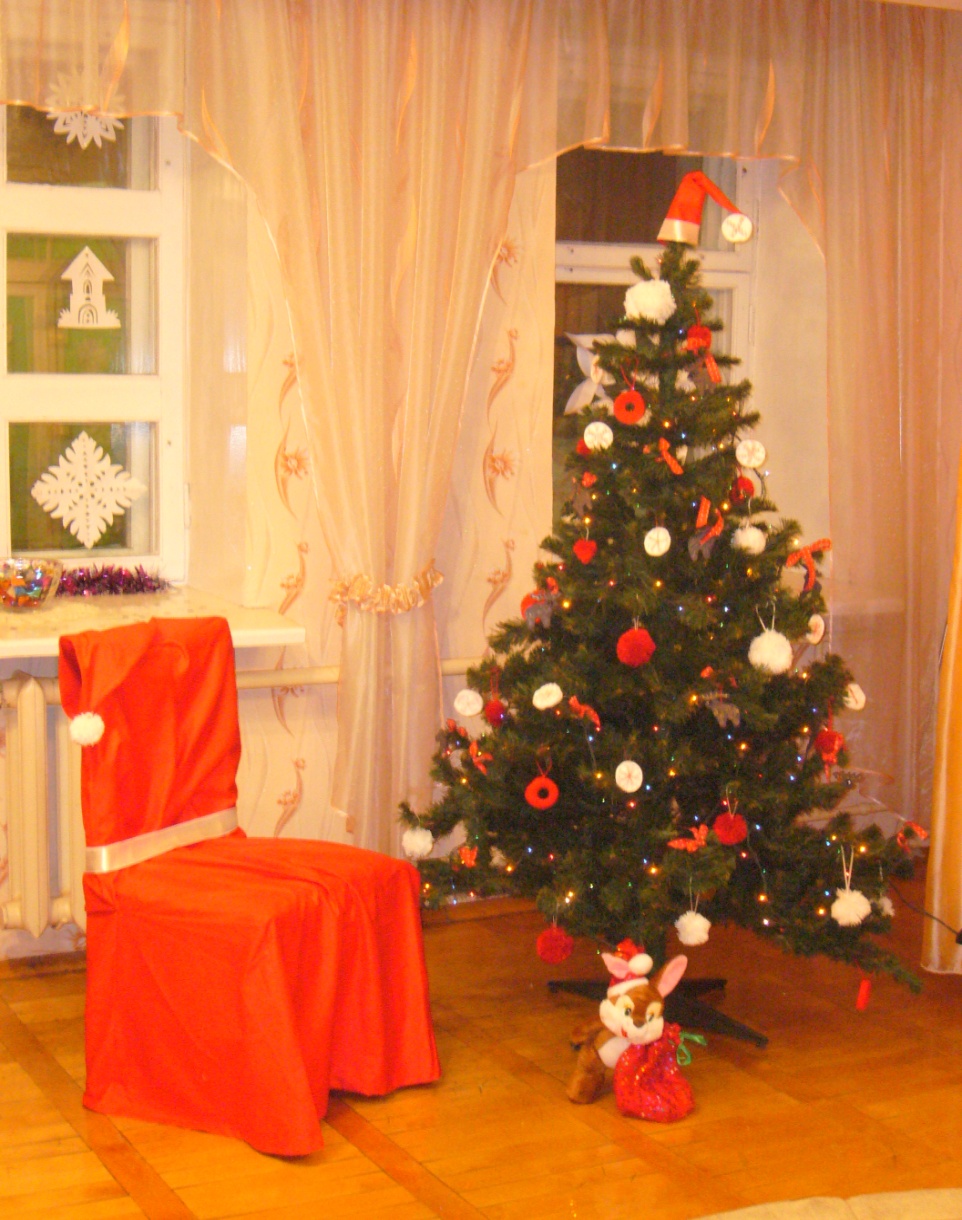 Новый год!
Древний Египет (сер. 4-го тыс. до н. э. — IV-VII вв. н. э.)
Новый год праздновали во время разлива реки Нил - примерно  в конце сентября.
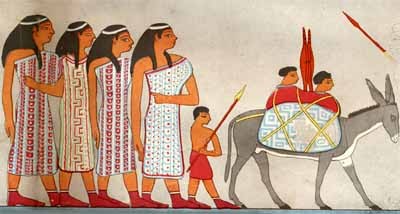 Древний Рим
Дарили  новогодние подарки и веселились всю новогоднюю ночь напролёт, желая друг другу счастья, удачи, благополучия.
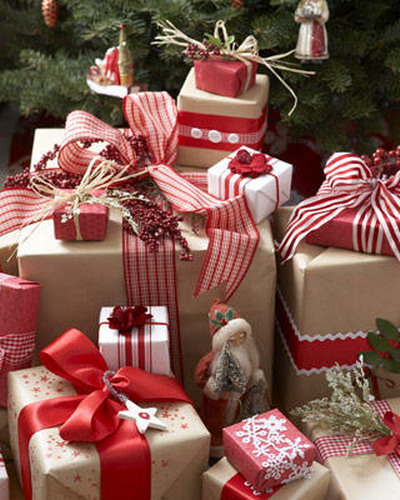 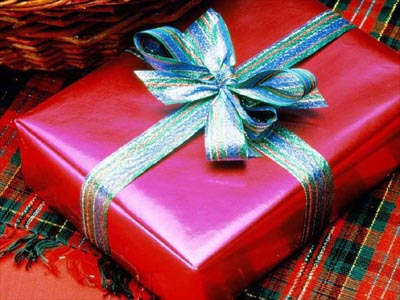 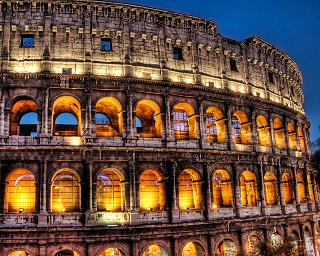 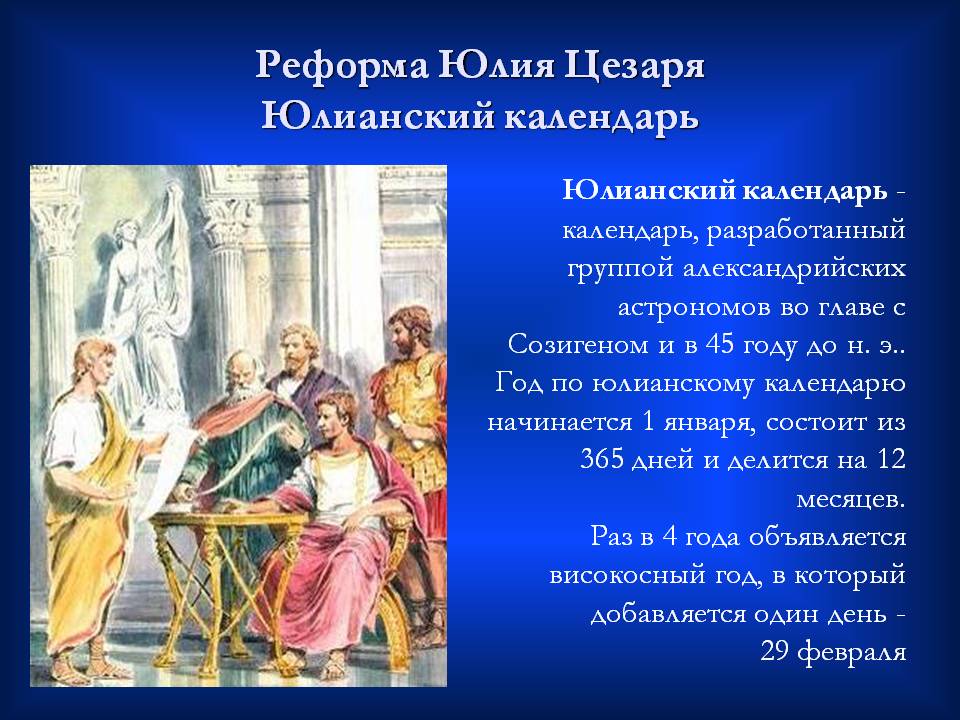 Древний Рим 1 ЯНВАРЯ
Один лик Януса обращен назад к прошлому году, другой – вперед к новому.




Во время праздника люди украшали дома и дарили друг другу подарки и монеты с изображением двуликого Януса.
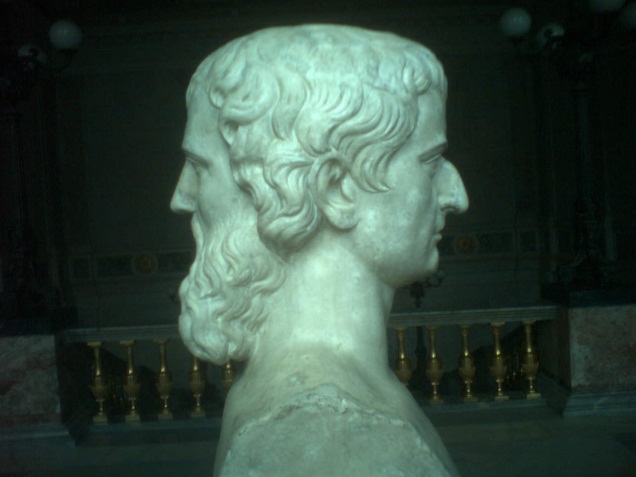 Древняя Русь
Весна– начало возрождения природы и ожидание нового урожая                 Новый год – 1 марта.
1699 год -  Пётр I
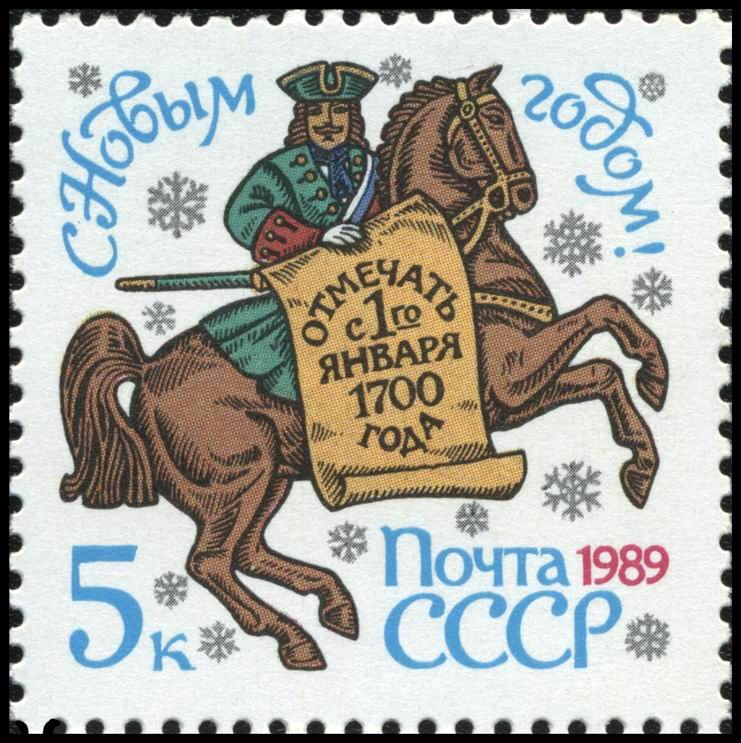 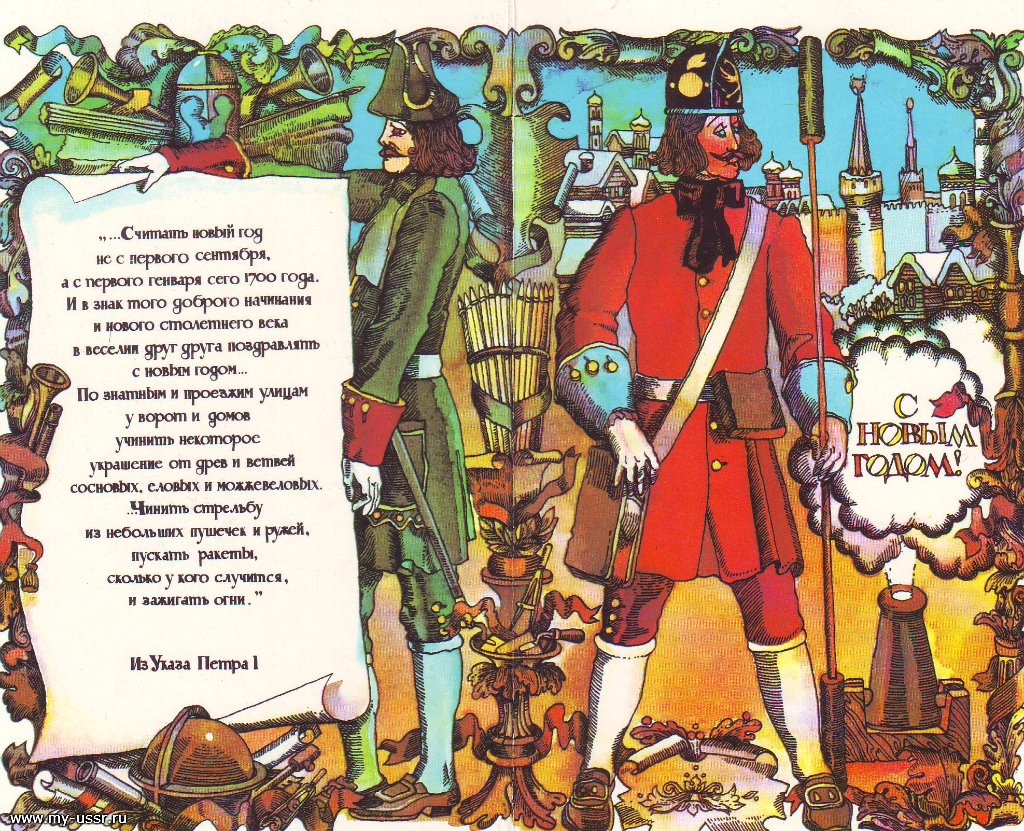 К концу XIX века ёлки стали главным украшением и городских и деревенских домов.
Современные традиции новогоднего празднования
Дизайнерское бюро «Эко – дом»
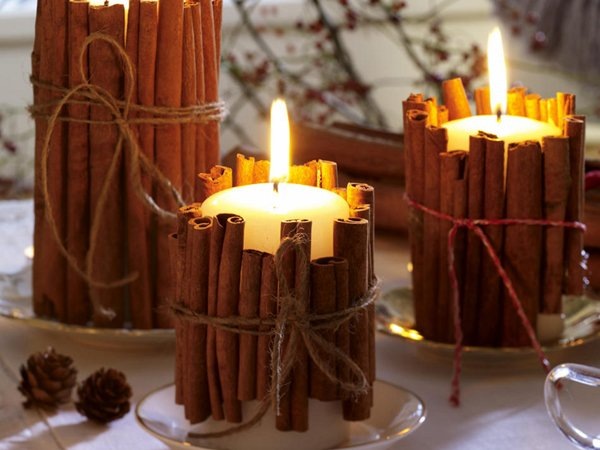 «Ойкос» (греч.) -  дом, жилище, обиталище. 
«Экология» - наука об окружающей среде как общем «доме» для всего человечества.
Эко – интерьер - ???
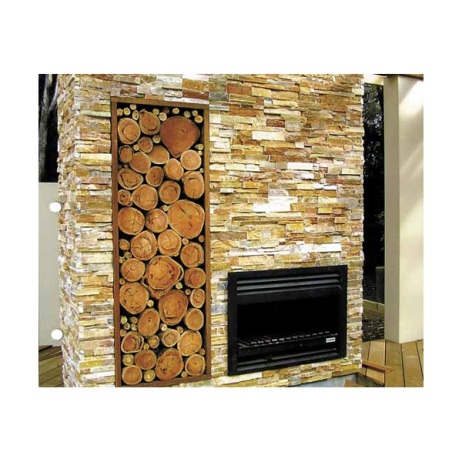 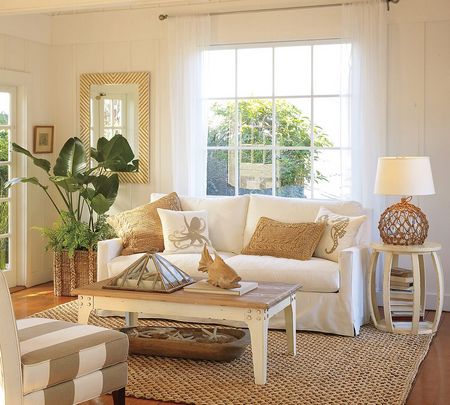 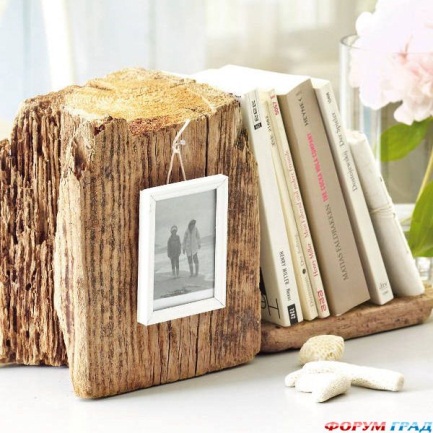 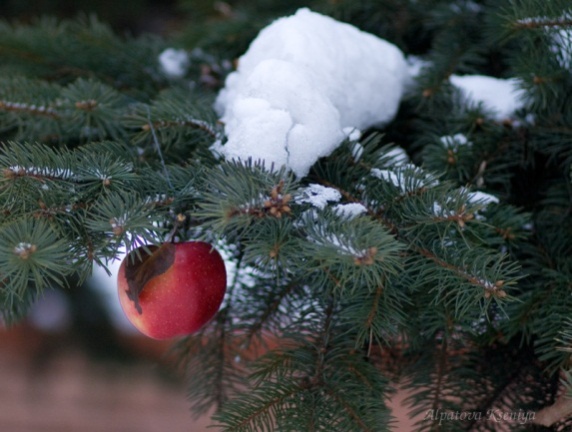